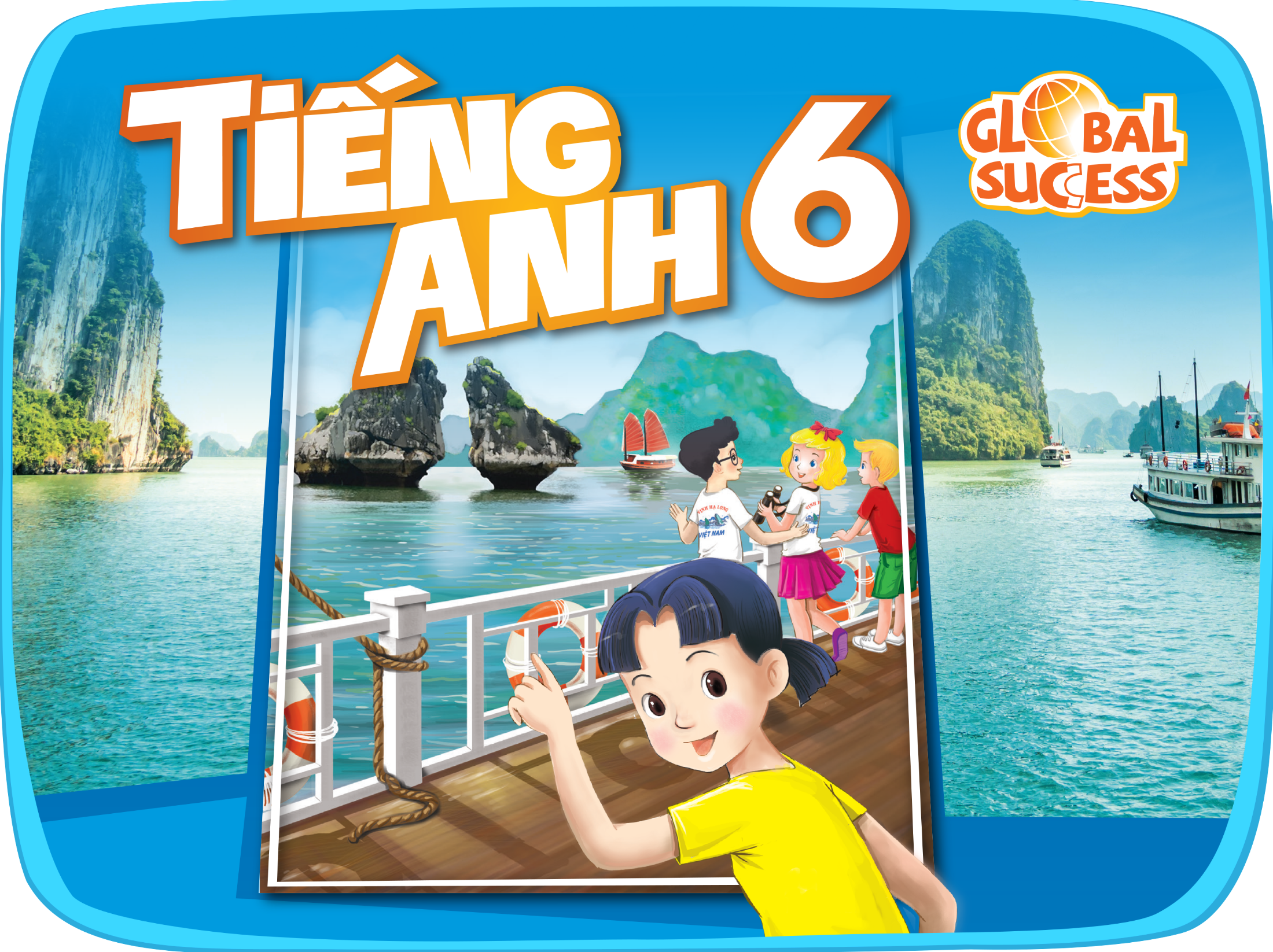 MY NEW SCHOOL
1
Unit
LESSON 2: A CLOSER LOOK 1
VOCABULARY 
PRONUNCIATION
to study, to have, to do, to play + N
/ɑː/ and /ʌ/
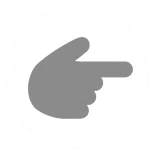 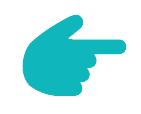 1
LESSON 2: A CLOSER LOOK 1
LESSON 1: GETTING STARTED
WARM-UP
Game: Hot seat
Vocabulary
Task 1: Listen and repeat the words.
Task 2: Work in pairs. Put the words in Task 1 in the correct columns.
Task 3: Put the words in the blanks.
VOCABULARY
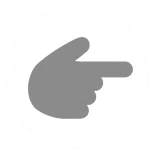 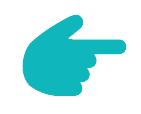 Task 4: Listen and repeat. Pay attention to the sounds /ɑː/ and /ʌ/. 
Task 5: Listen and repeat. Underline the words with the sounds /ɑː/ and /ʌ/.
PRONUNCIATION
Wrap-up
Homework
CONSOLIDATION
WARM-UP
HOT SEAT
Instructions
1 member stands against the board.
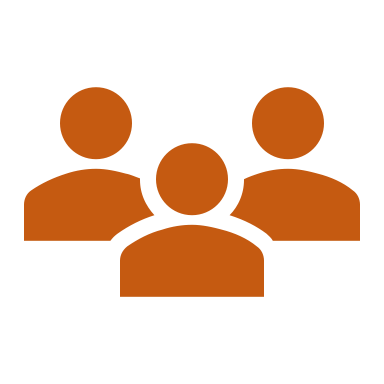 Winner: team with the most correct answers in the fastest time
2 teams
Other members use body language to describe the pictures.
WARM-UP
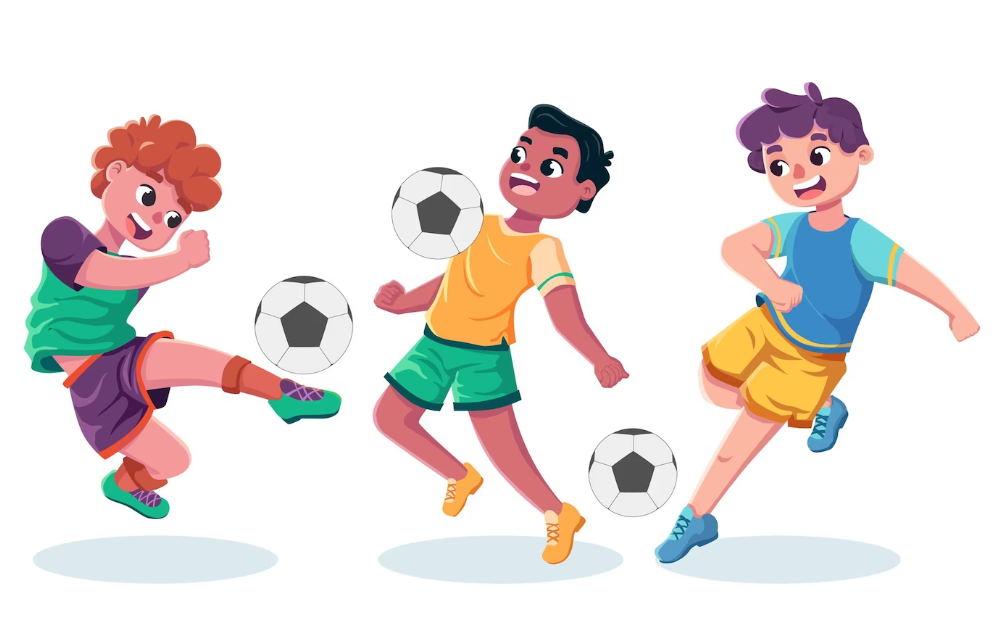 PLAY
FOOTBALL
WARM-UP
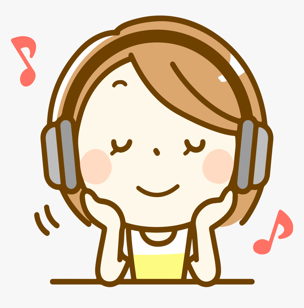 LISTEN TO MUSIC
WARM-UP
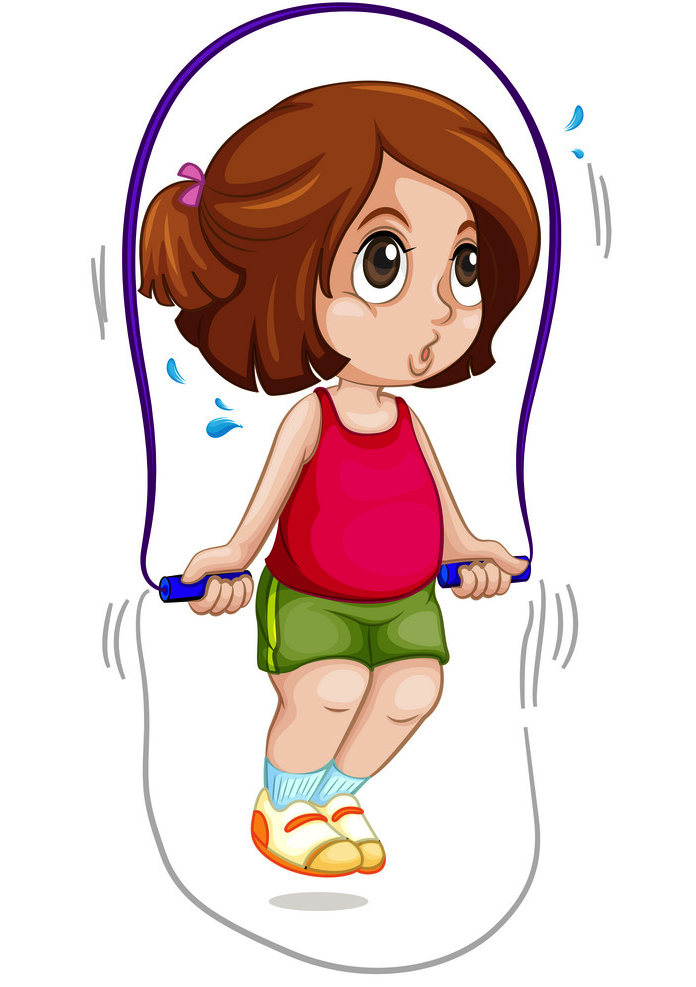 SKIP ROPE
WARM-UP
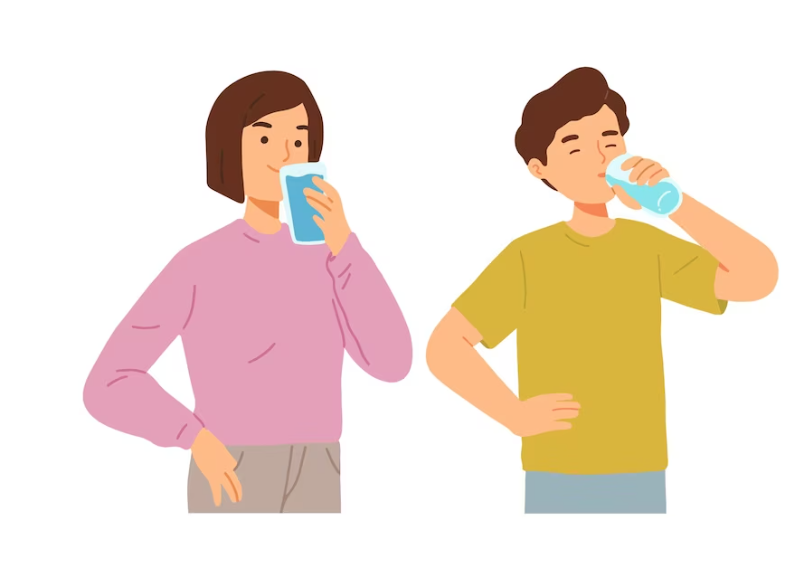 DRINK WATER
WARM-UP
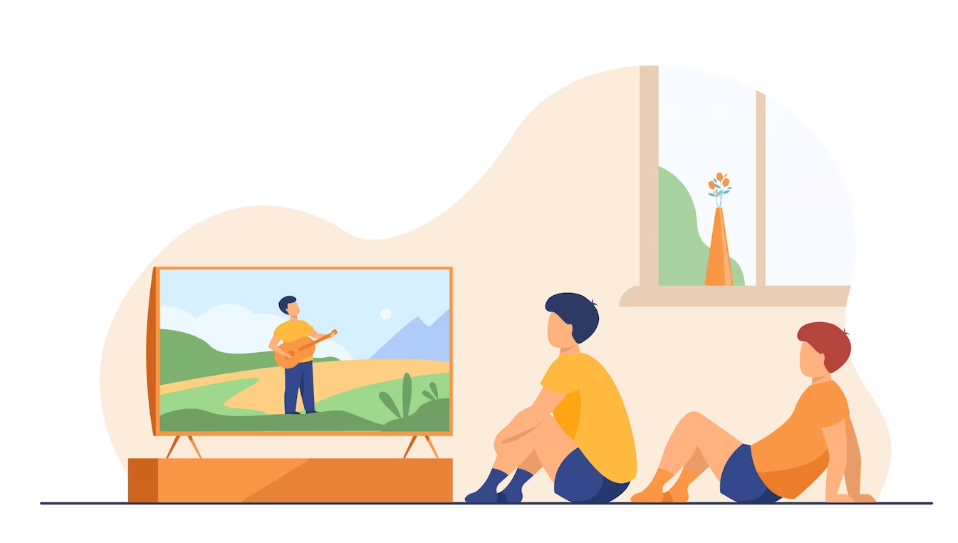 WATCH TV
WARM-UP
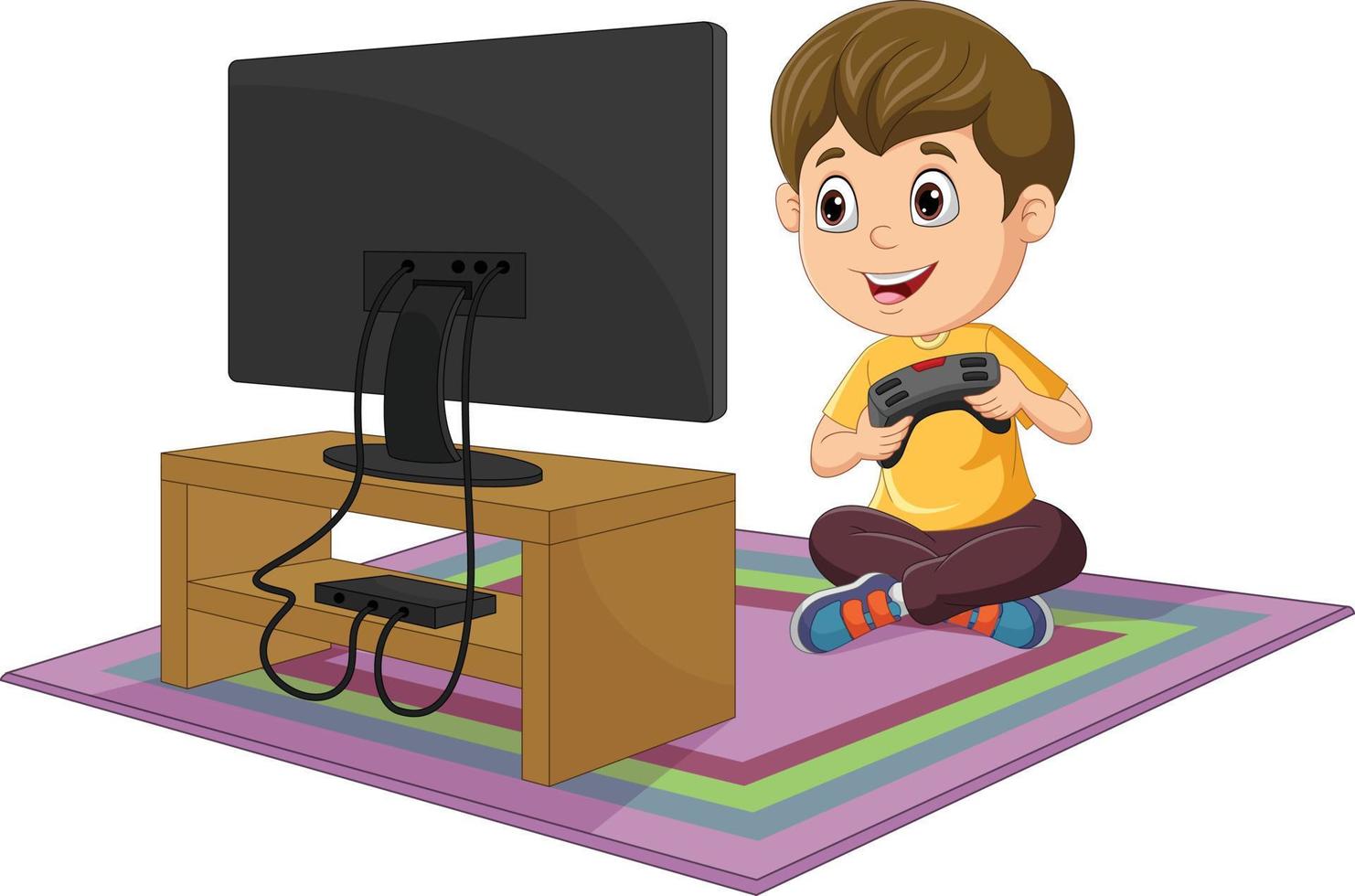 PLAY VIDEO GAMES
VOCABULARY
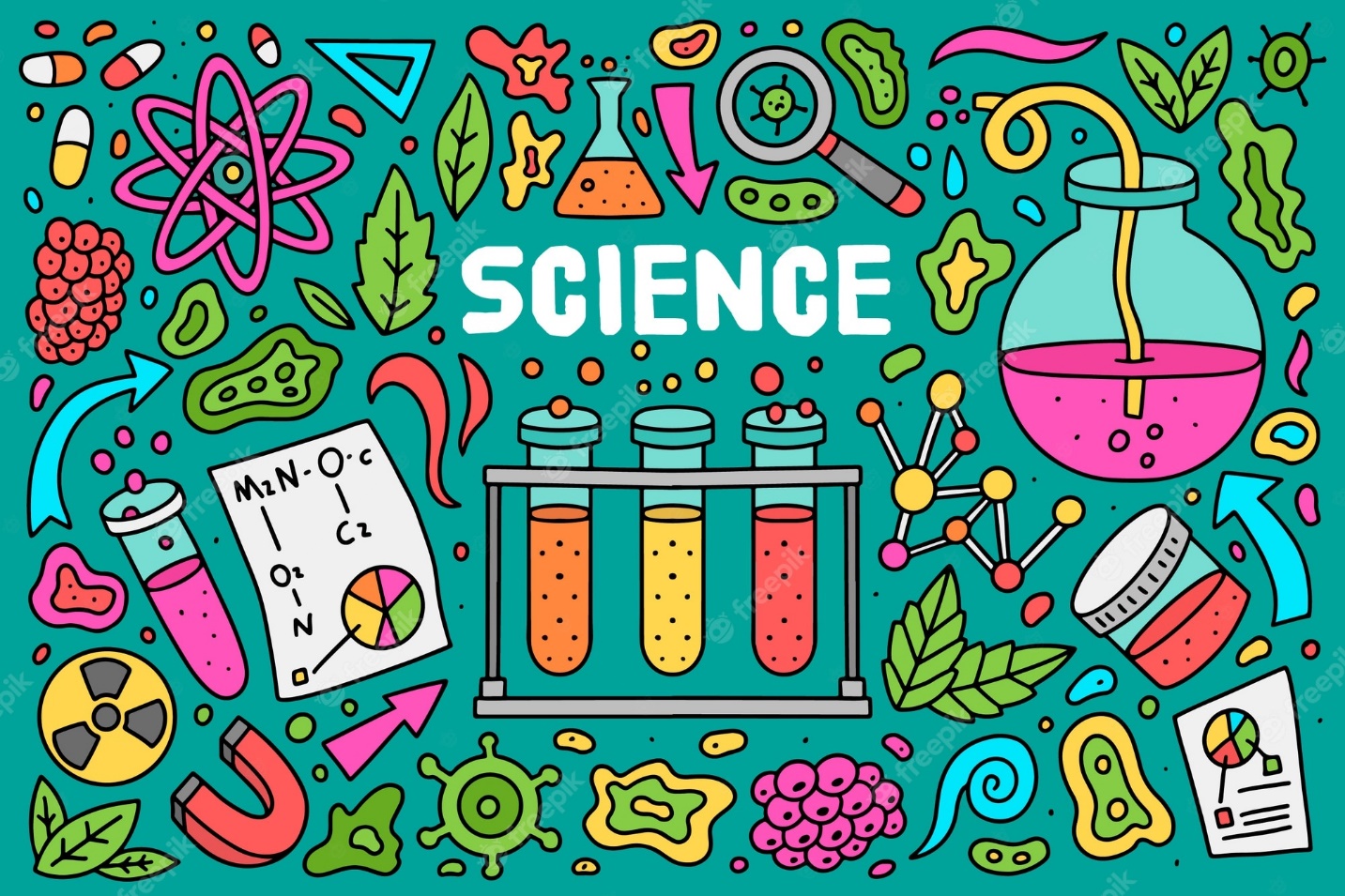 science (n)
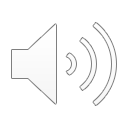 /ˈsaɪəns/
khoa học
VOCABULARY
exercise (n /v)
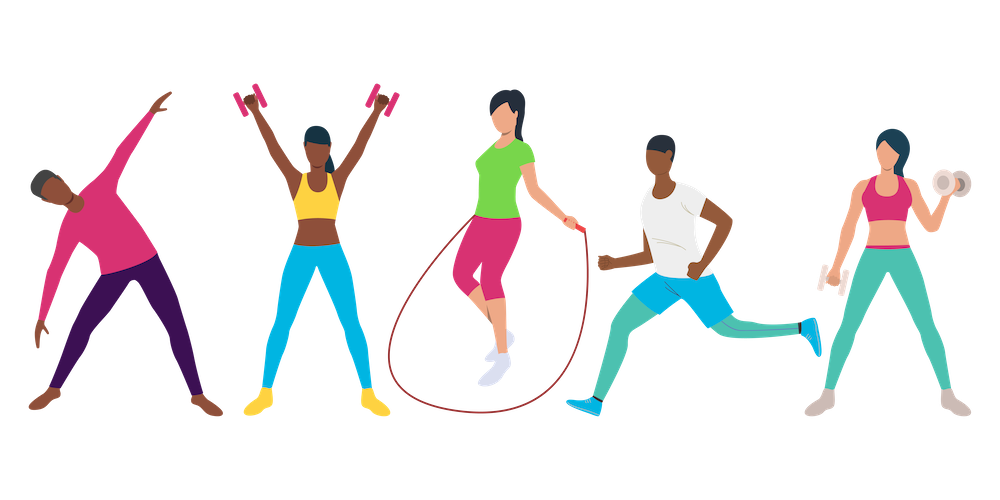 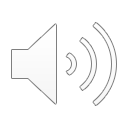 /ˈeksəsaɪz/
bài tập / tập thể dục
VOCABULARY
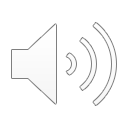 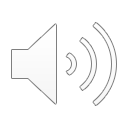 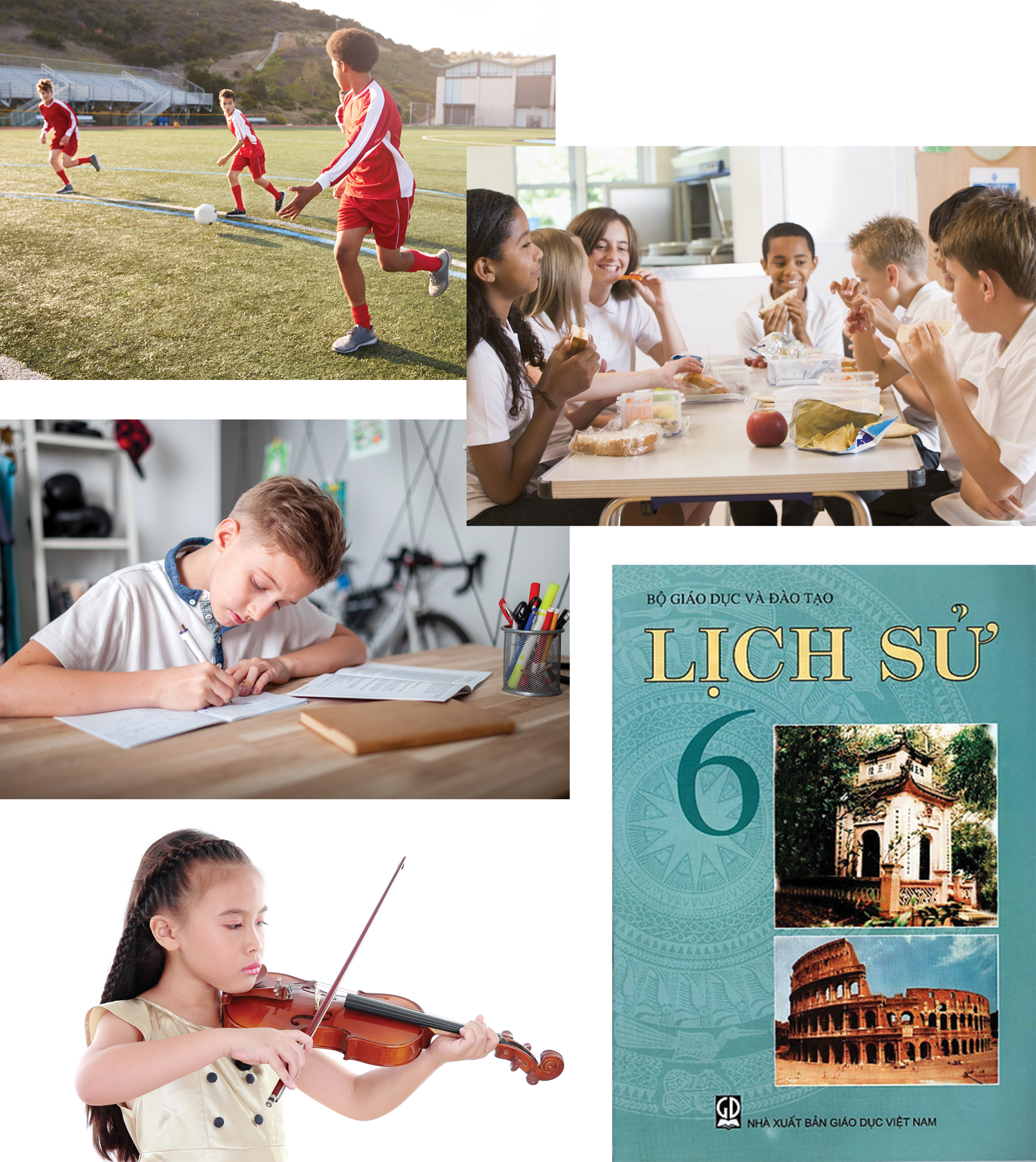 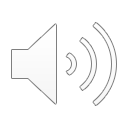 VOCABULARY
1
Listen and repeat the words.
school lunch 
English 
history 
homework
exercise 
science 
football 
lessons 
music
VOCABULARY
2
Work in pairs. Put the words in Task 1 in the correct columns.
school lunch 	English 	history 	homework 
exercise		science 	football 	lessons 	music
VOCABULARY
2
Work in pairs. Put the words in Task 1 in the correct columns.
school lunch 	English 	history 	homework 
exercise		science 	football 	lessons 	music
English
football
homework
school lunch
history
music
lessons
exercise
science
music
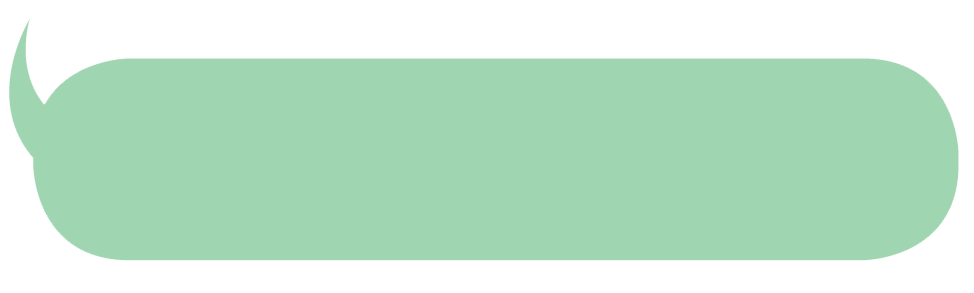 Can you add more words to each column?
VOCABULARY
3
Put one of these words in each blank.
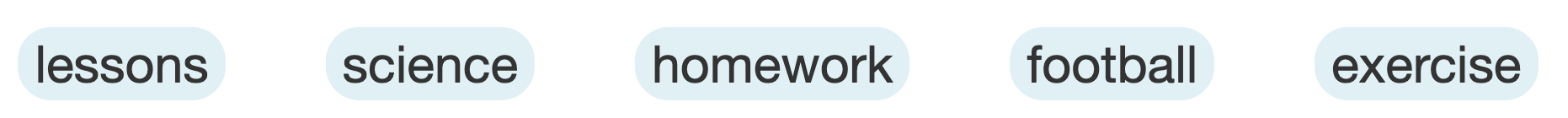 1. Vy and I often do our ____________ after school. 
2. Nick plays __________ for the school team. 
3. Mrs Nguyen teaches all my history _________. 
4. They are healthy. They do __________ every day. 
5. I study maths, English and _________ on Mondays.
homework
football
lessons
exercise
science
PRONUNCIATION
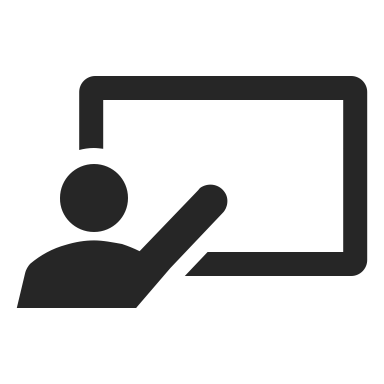 /ɑː/ and /ʌ/
PRONUNCIATION
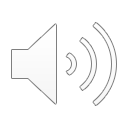 4
Listen and repeat. Pay attention to the sounds /ɑː/ and /ʌ/.
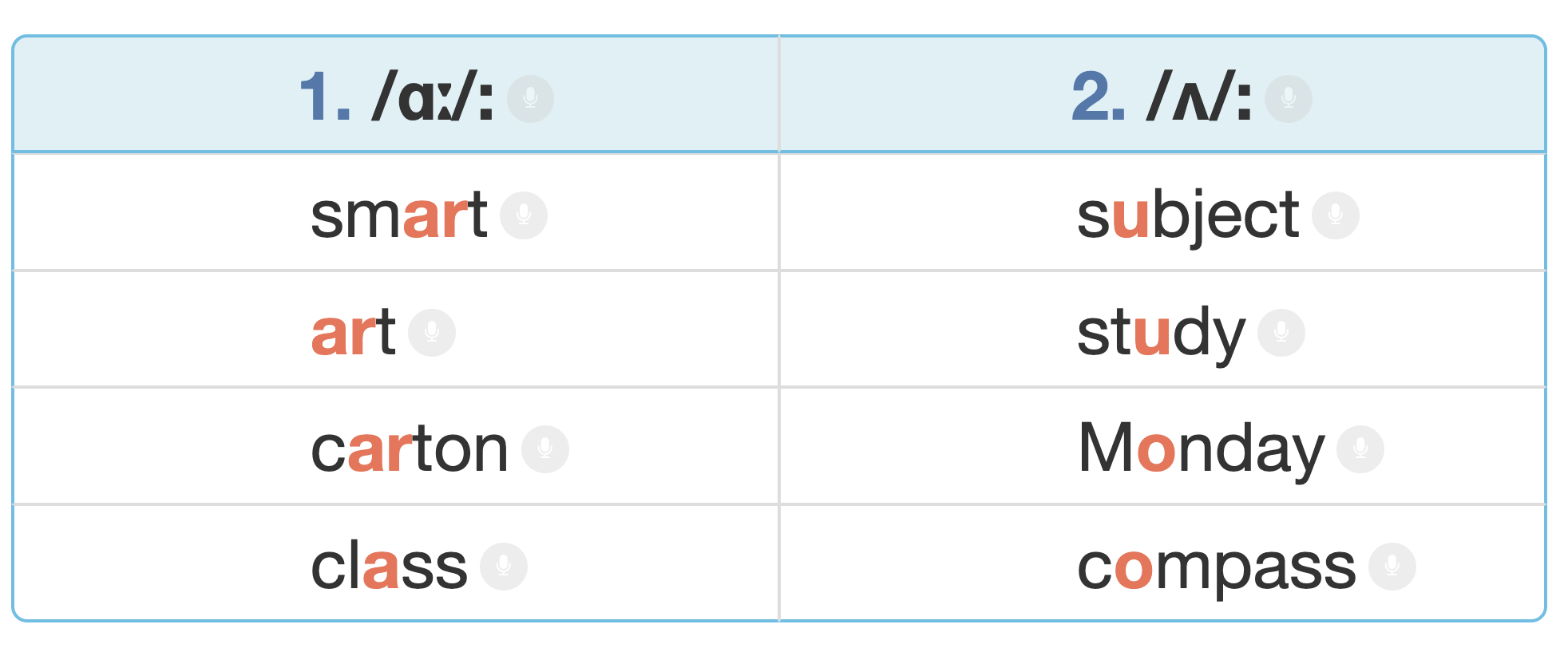 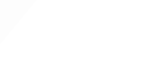 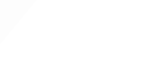 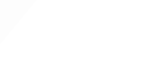 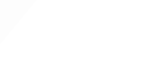 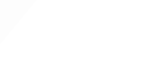 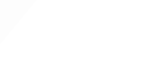 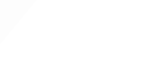 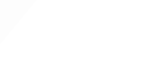 PRONUNCIATION
5
Listen and repeat. Then listen again and underline the words with the sounds /ɑː/ and /ʌ/.
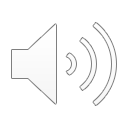 1. My brother has a new compass. 
2. Our classroom is large. 
3. They look smart on their first day at school. 
4. The art lesson starts at nine o’clock. 
5. He goes out to have lunch every Sunday.
CONSOLIDATION
1
Wrap-up
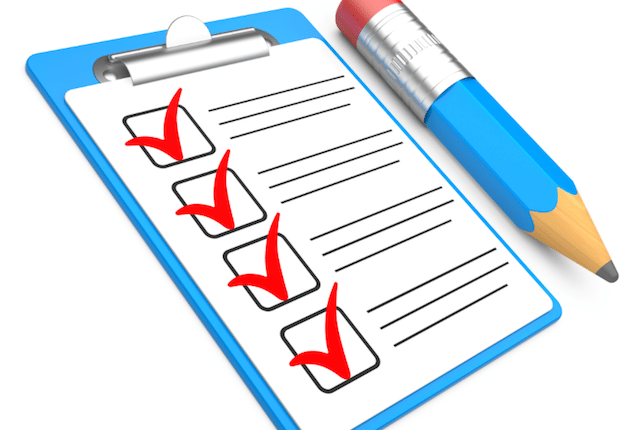 What have we learnt in this lesson?
Vocabulary: The lexical items related to school
Pronunciation: /ɑ:/ and /ʌ/
CONSOLIDATION
2
Homework
- Do exercises in the workbook. 
- Find 3 more school  activities that have the sound /ɑː/ or /ʌ/.
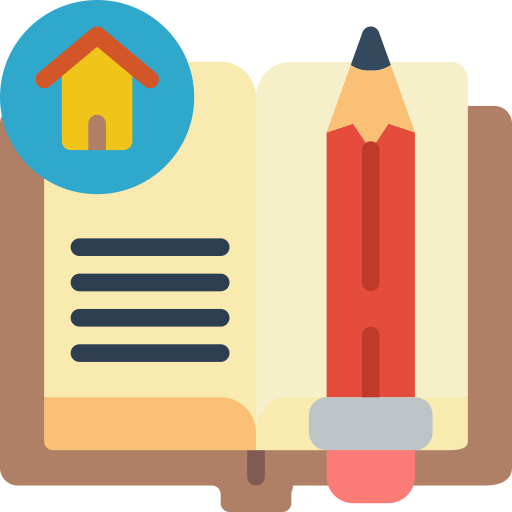 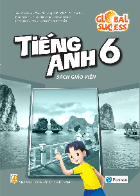 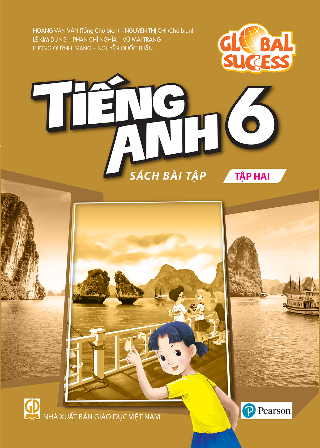 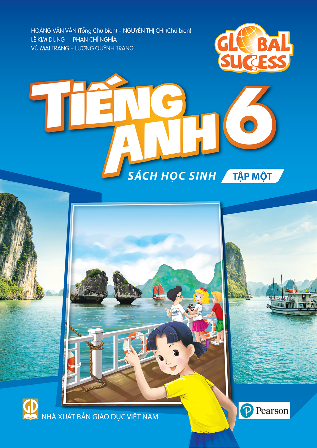 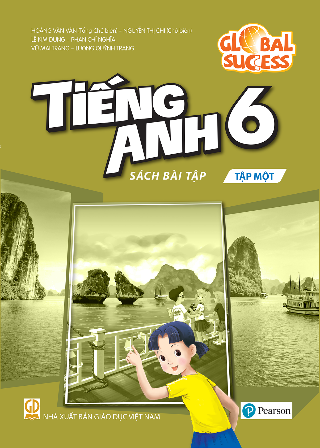 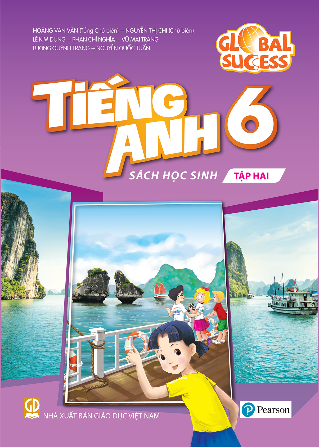 Website: hoclieu.vn
Fanpage: facebook.com/www.tienganhglobalsuccess.vn/